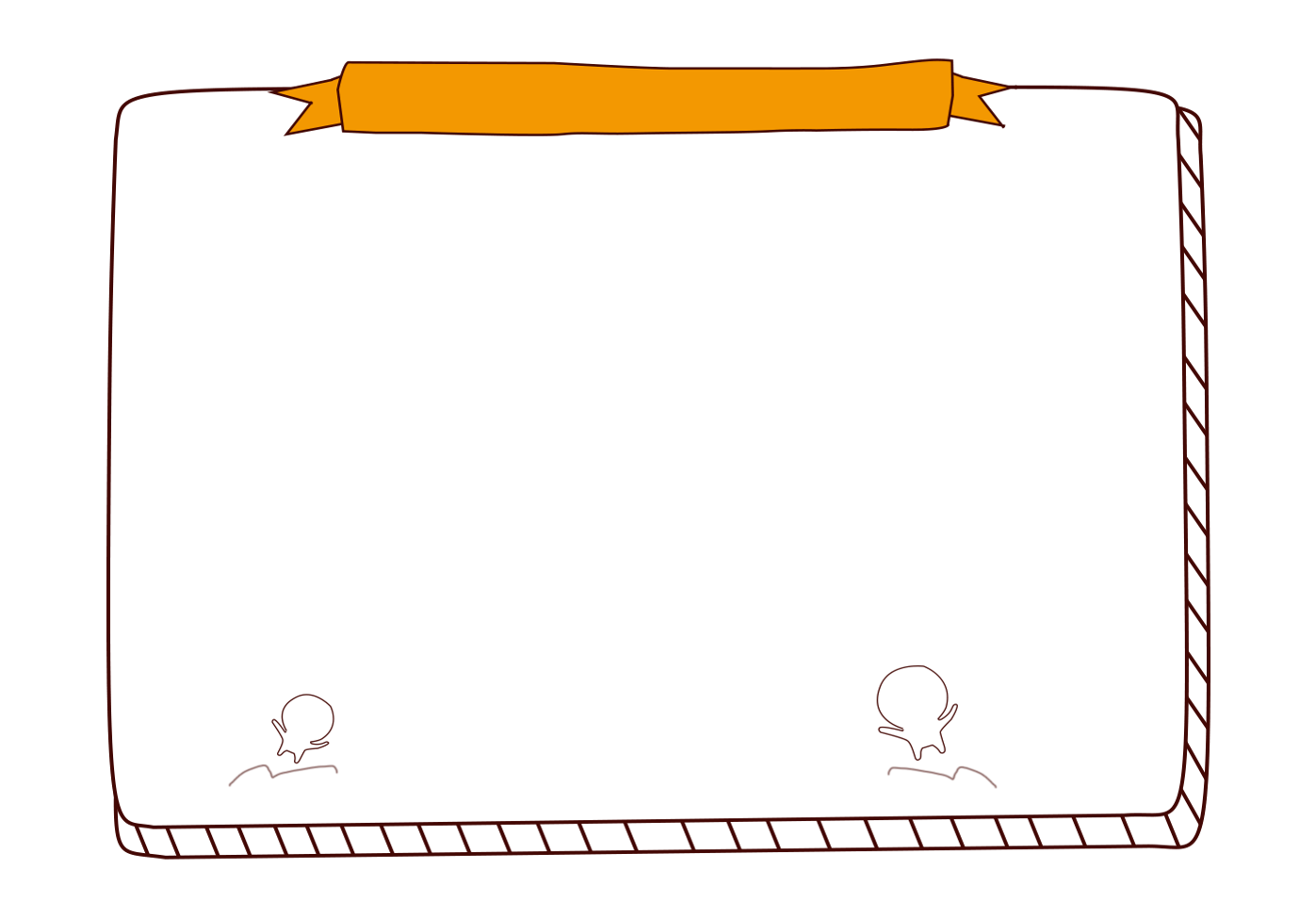 Welcome to our English class
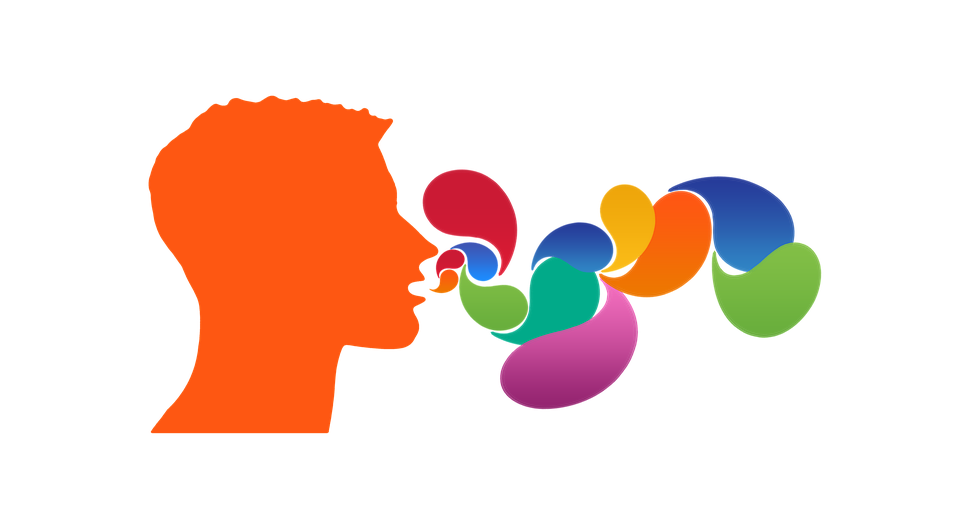 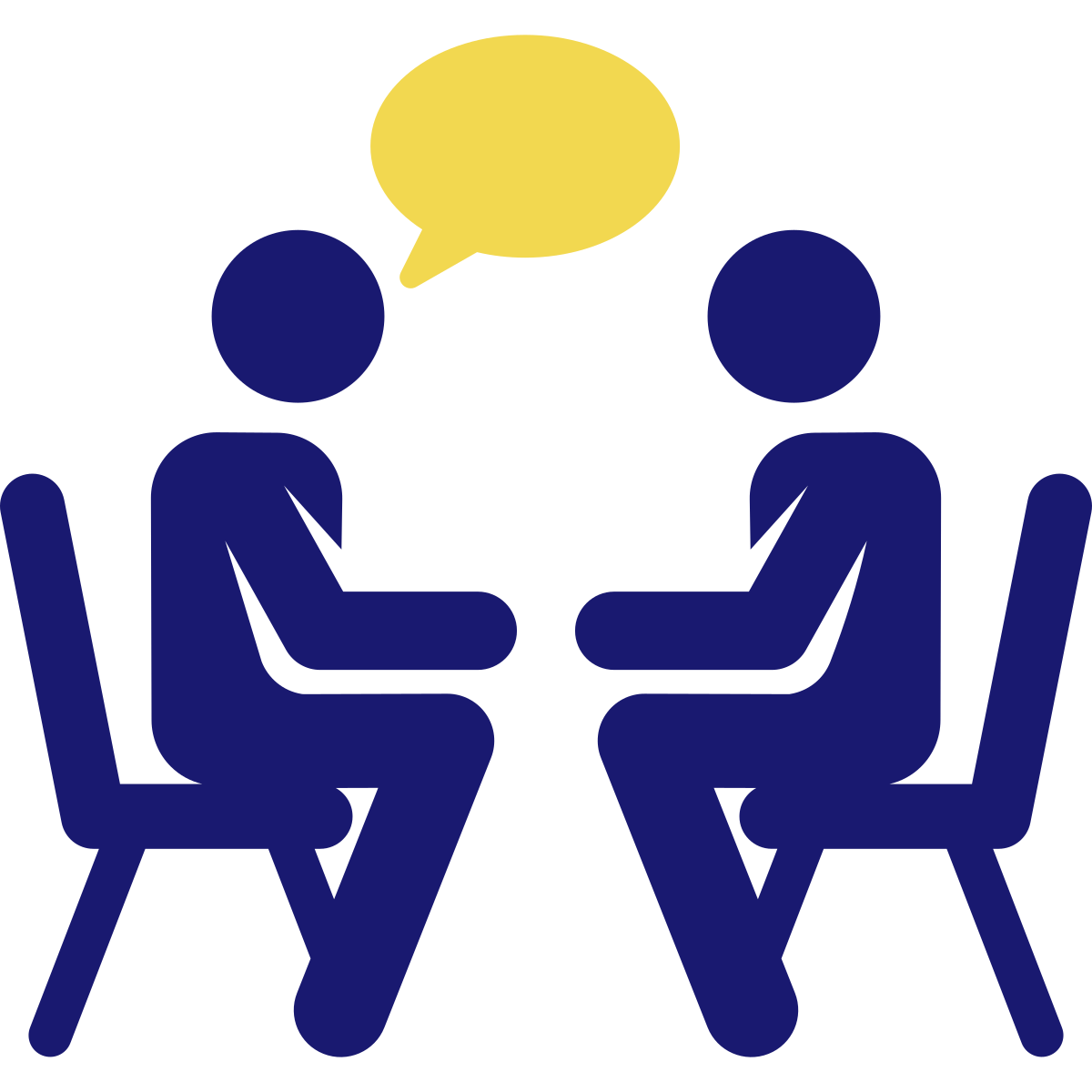 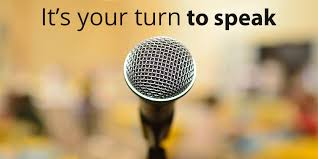 T.
أ.
نقاط مهمه في اختبار او تقييم درجة (التحدث)
اختبار  أو تقييم التحدث هو طوال الأسابيع  الدراسية من خلال تقييمك للطلاب داخل الفصل مع تنويع أساليب التقويم 
 ( محادثة – عروض تقديمية -  مناقشة ) , وليس شرطا أن يكون اختبار التحدث في اخر اسبوع او بشكل مستقل . 
حسب التعميم المرفق هنا 
https://top4top.io/downloadf-2480wbgm41-pdf.html

يمكن تقييم الطلاب من 5 درجات للتحدث وإضافتها لاختبار الاستماع لاحقا . 

يمكن استخدام النموذج التالي في طرح الاسئلة على طلابك أو النموذج الذي تراه مناسب من خلال الحصص الدراسية المتبقية اذا لم تقيٍم طلابك في التحدث مسبقا .
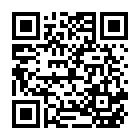 We can 3
طريقة اختبار الطالب على النماذج
 
الطالب يختار رقم النموذج 
المعلم يفتح النموذج بالرقم الذي اختاره الطالب 
يبدأ المعلم بطرح الاسئلة والطالب يجيب 
½ درجة لكل سؤال مباشر و ¼ درجة على قراءة كل كلمة بشكل صحيح 
المتبقي 5 درجات للاستماع عن طريق اختبار مستقل

 
اخيرا هذه الاسئلة مقترحة ومختارة وكل معلم/ه له الحرية في طرح السؤال الذي يناسب طلابه حسب المنهج
Choose a  number
1
2
3
T.
Speaking Activity
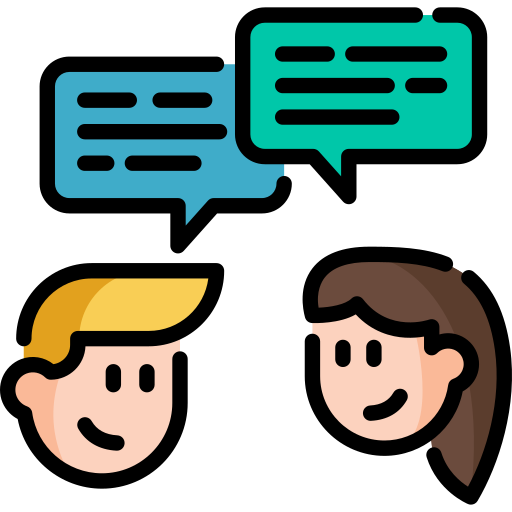 Hello . What is your name?

Where do you live?

Read the following words:   rice  _ read _ meet _ sleep 

Read the following words :  pie _ play _ window _ cow
 
Read the following words :   mouse  _ coin _ toy _ bear

where  _ hair             Read the following words:

What do you do ?
1
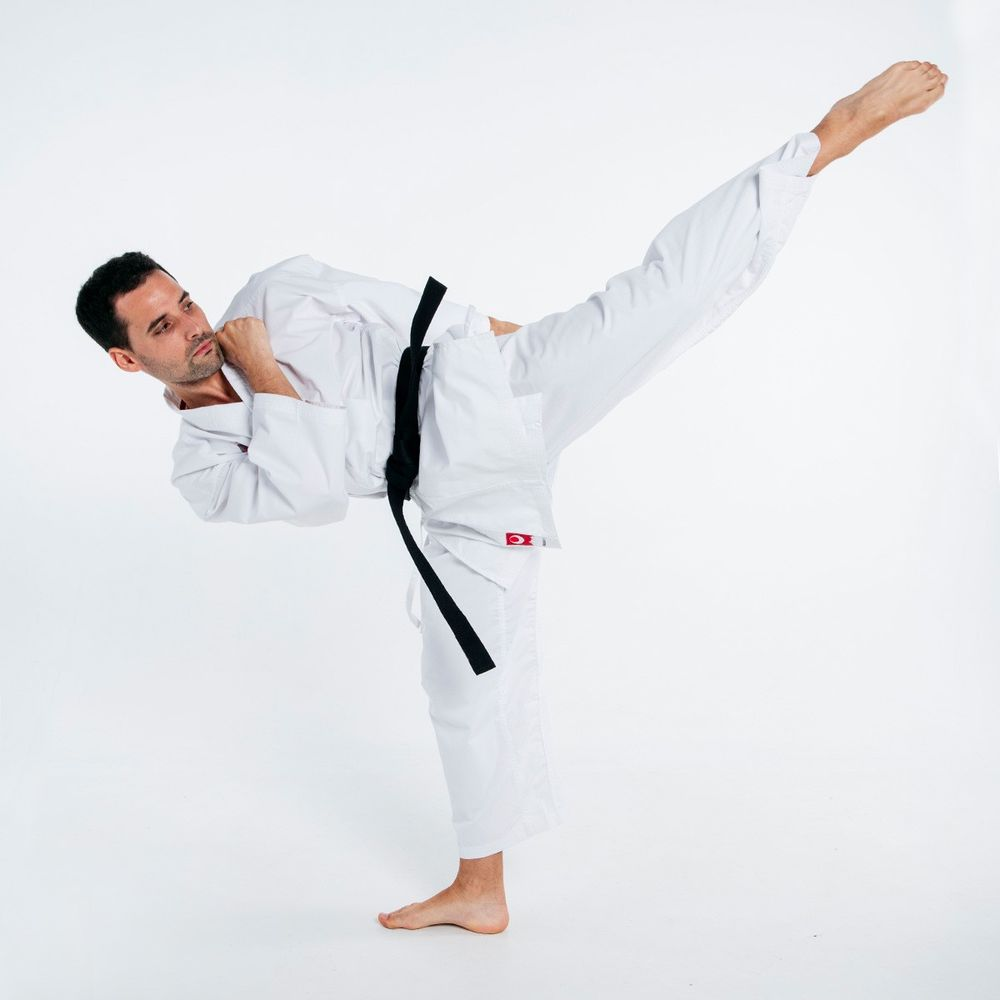 T.
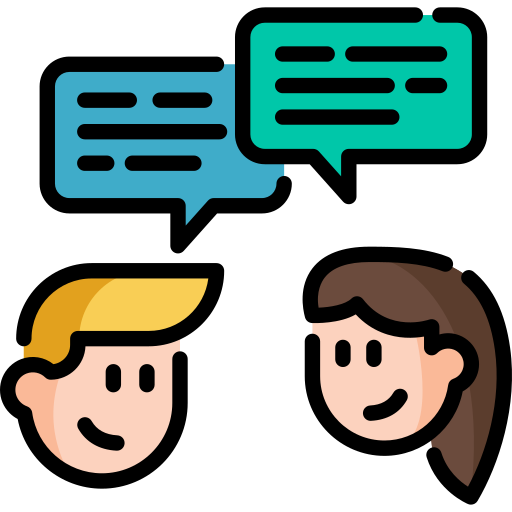 Speaking Activity
Hi . What is your name?

Where do you live?

Read the following words:   meat  _ meet _ pie _ tie 

Read the following words :  rain _ train _ how _ snow
 
Read the following words :   boat  _ cow _ point _ boy

bear  _ hair              Read the following words:

                               What do you do ?
2
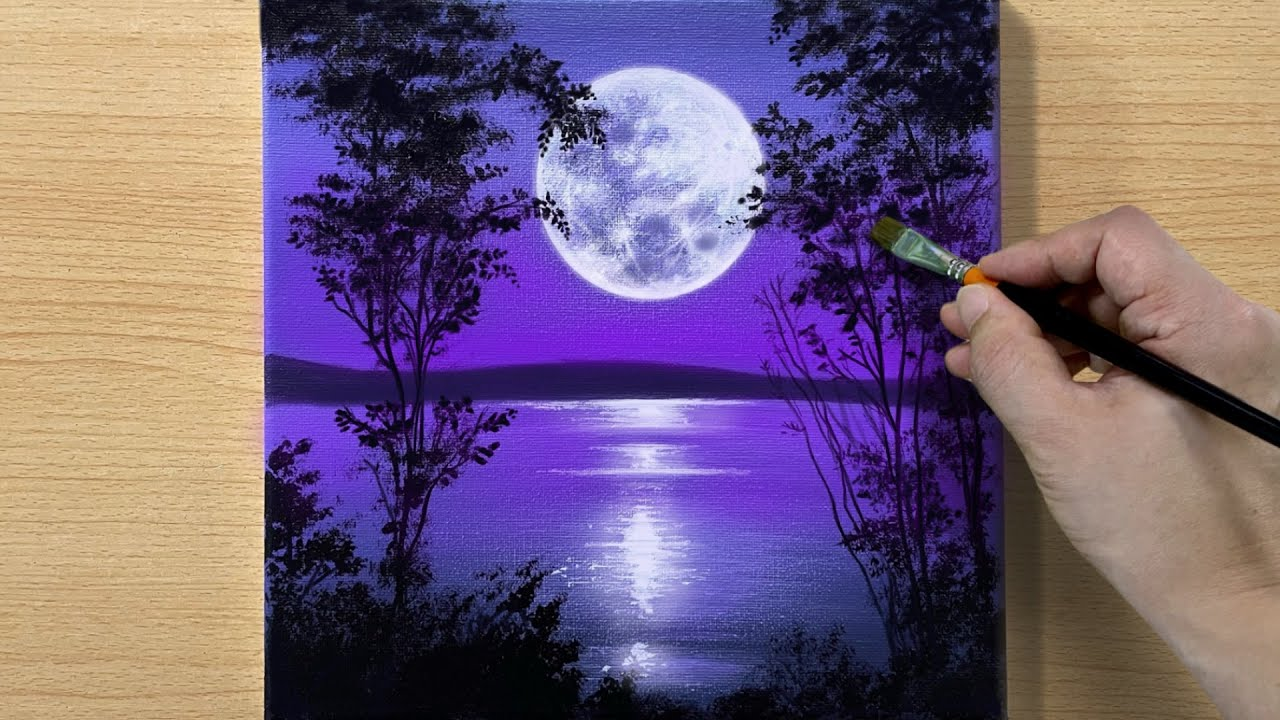 T.
Speaking Activity
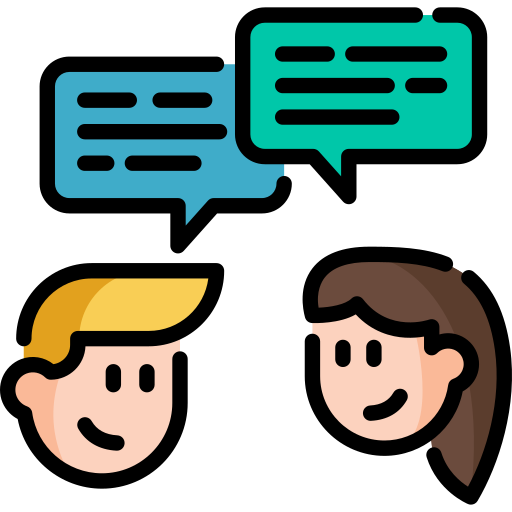 Hi . What is your name?

                What do you do?
 
Read the following words:   meat  _ meet _ pie _ tie 

Read the following words :  rain _ train _ how _ snow
 
Read the following words :   boat  _ cow _ point _ boy

         chair _ show  Read the following words:

  Where do you live?
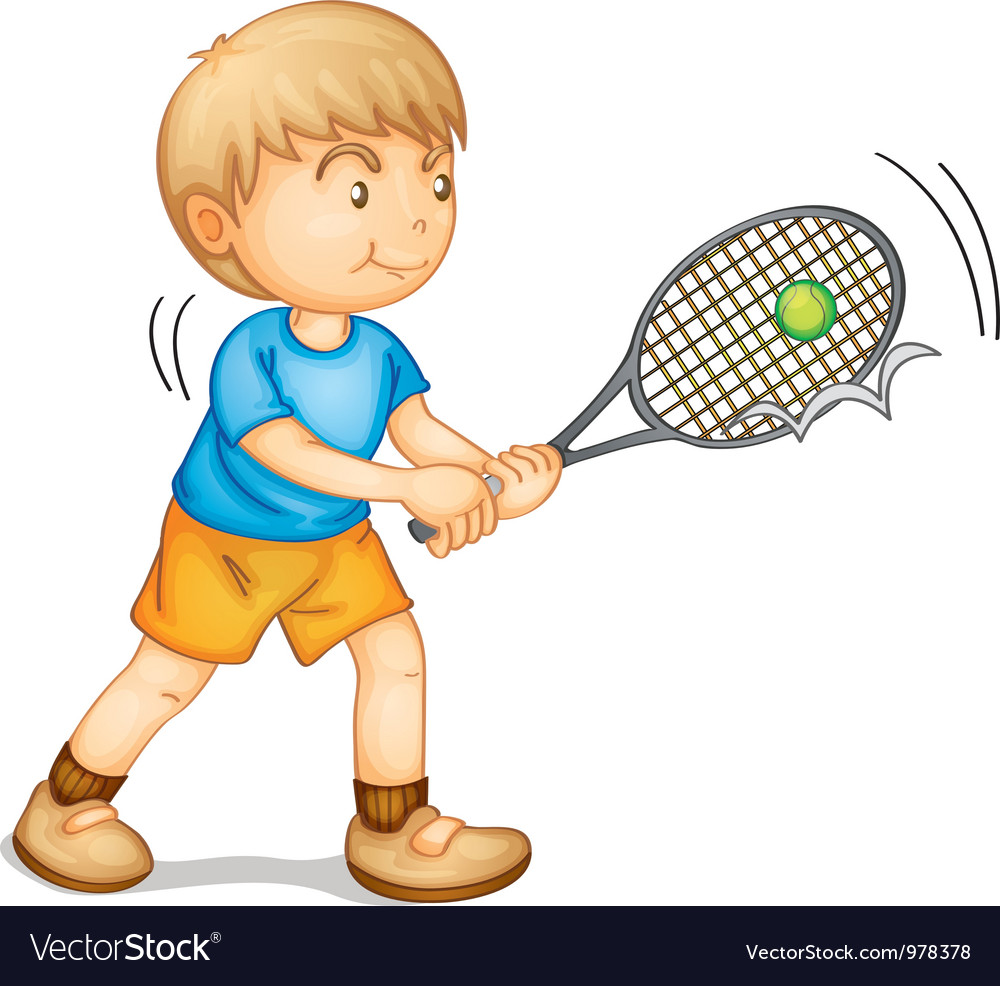 3
T.
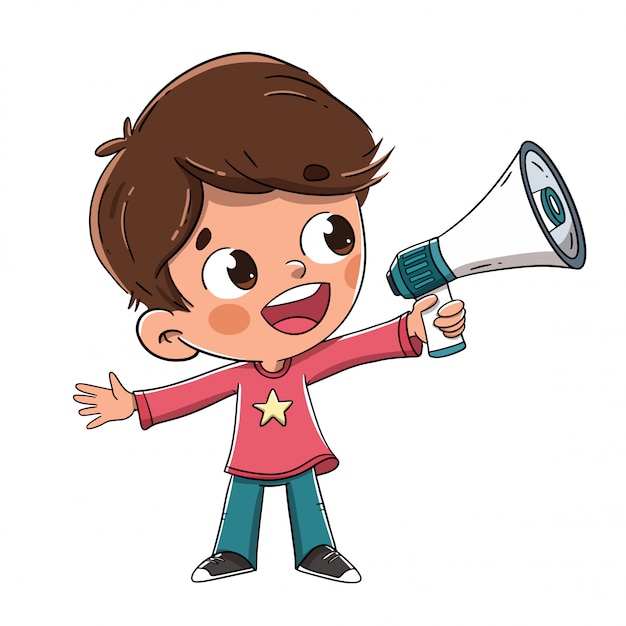 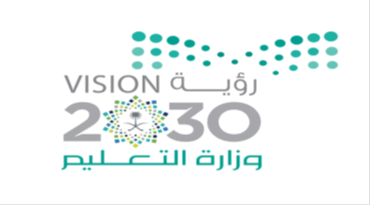 Thank
you
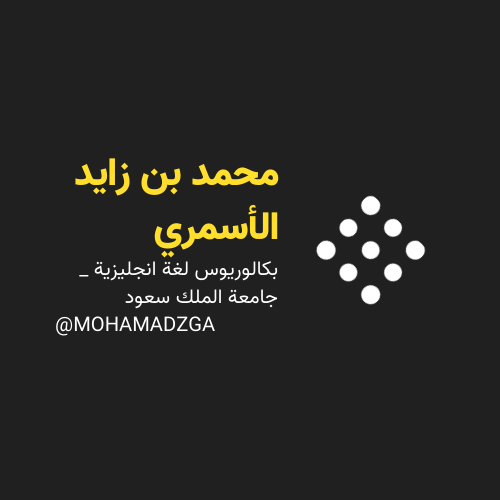 لا تنسوني من صالح دعائكم